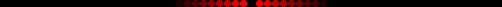 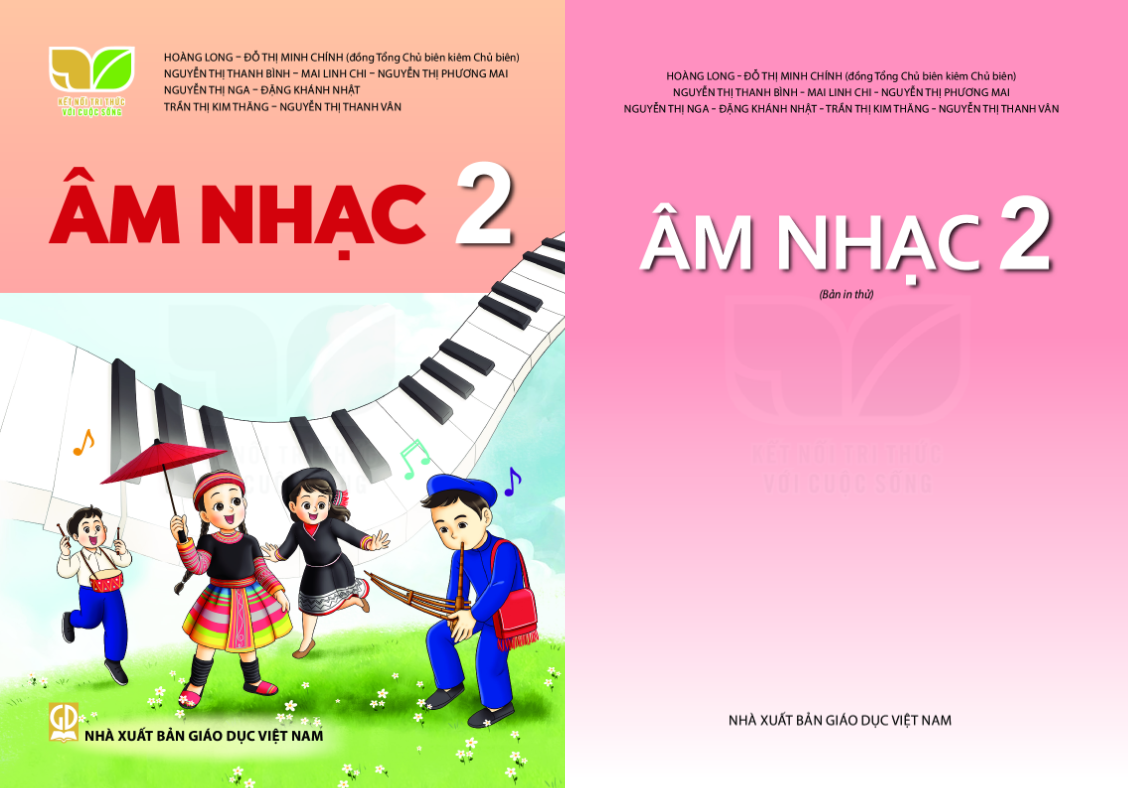 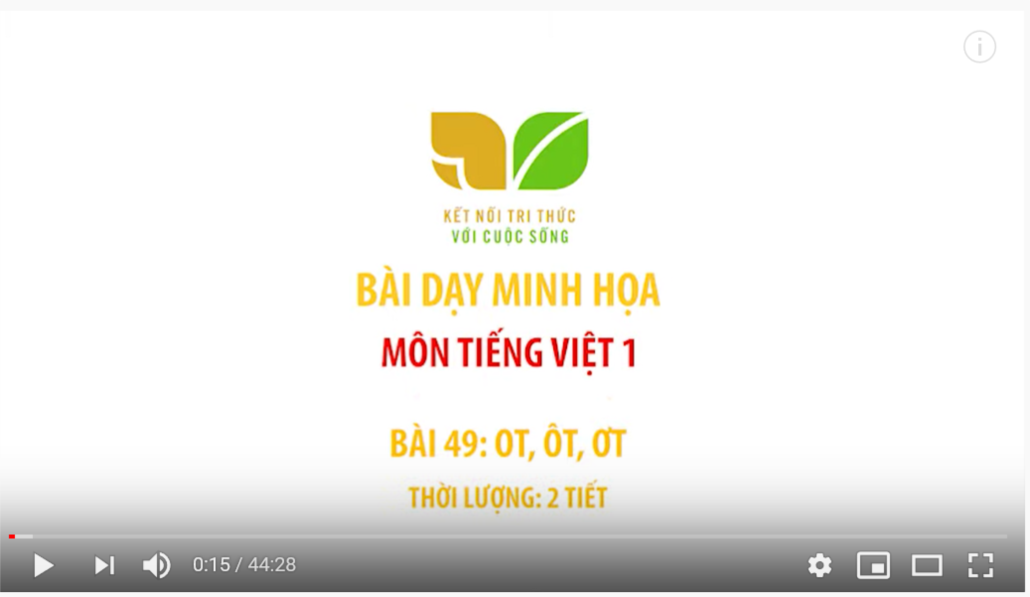 CHỦ ĐỀ 3 - TIẾT 3
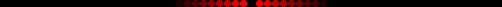 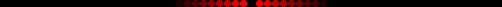 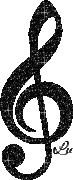 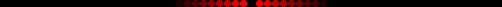 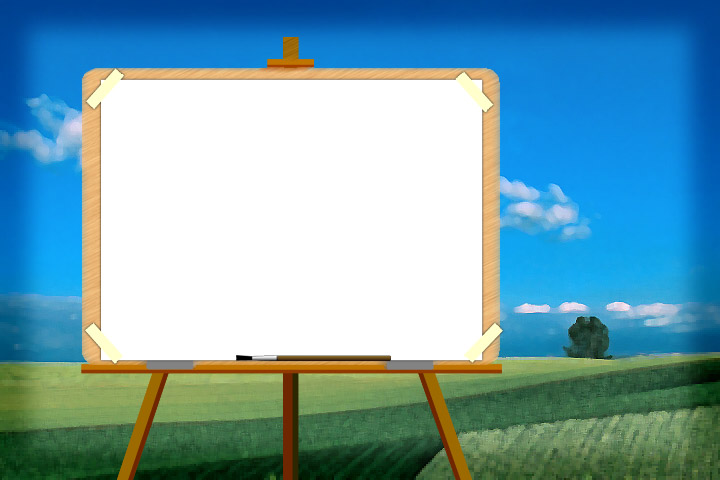 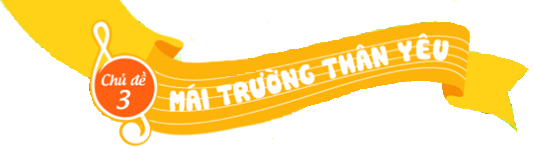 ÔN TẬP ĐỌC NHẠC
BÀI SỐ 2
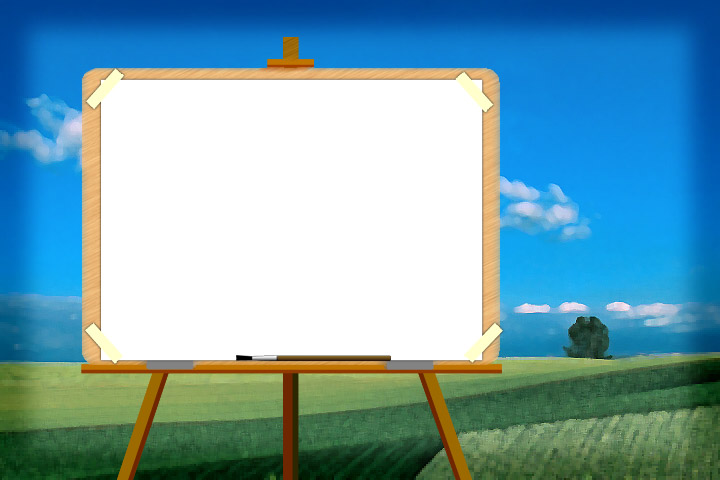 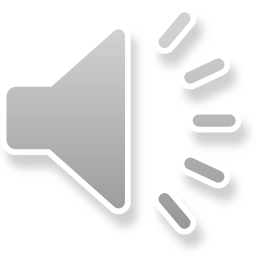 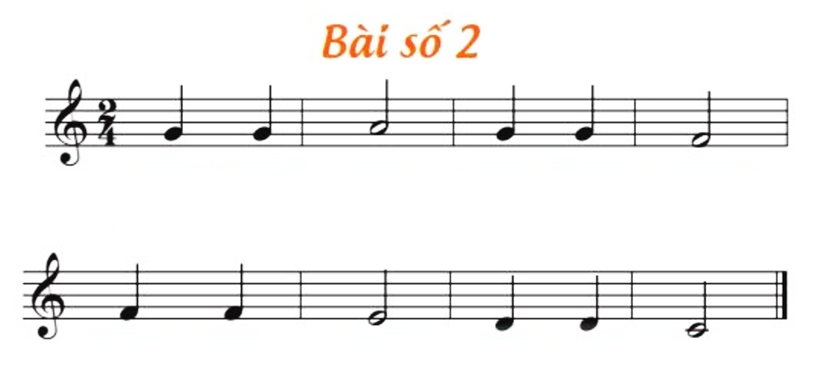 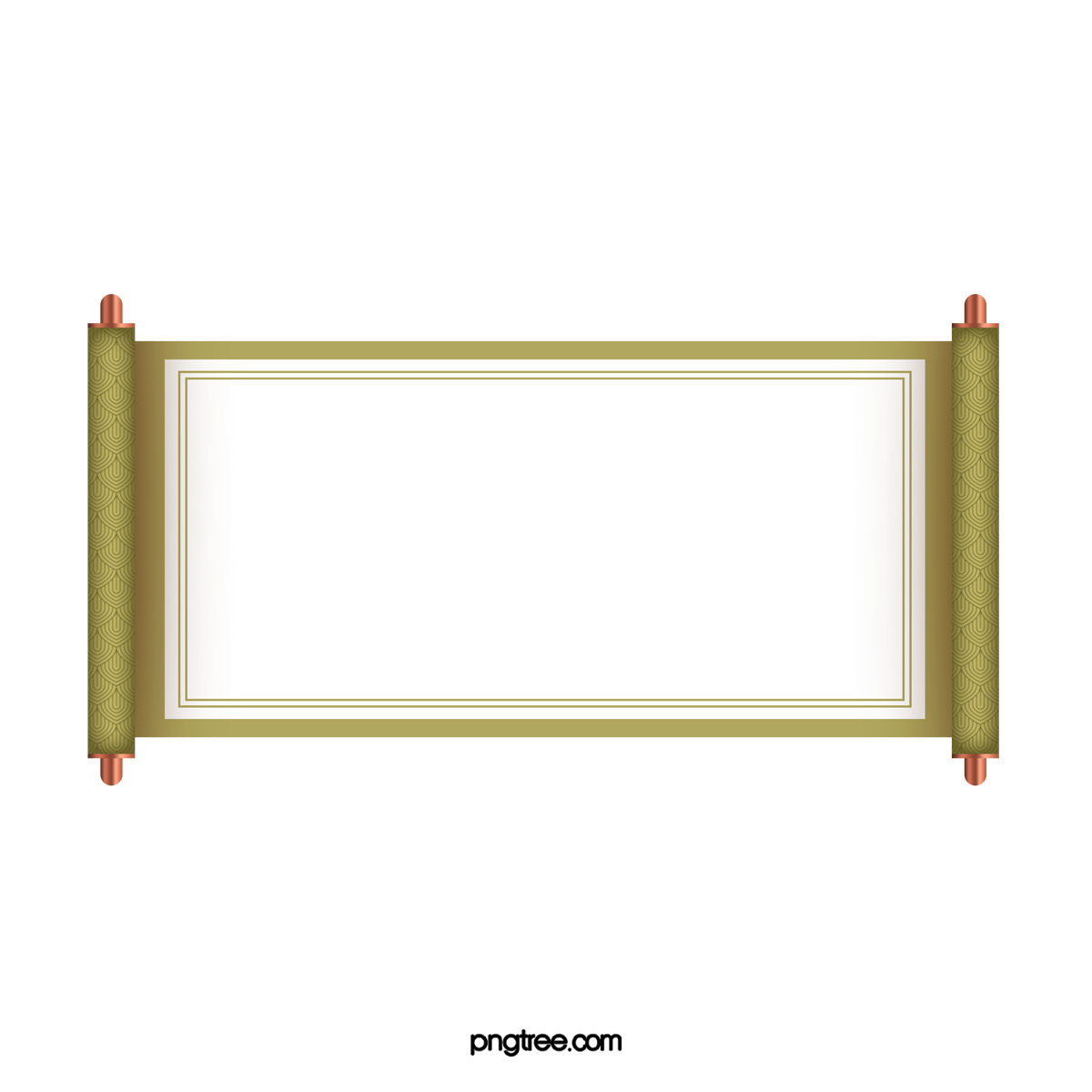 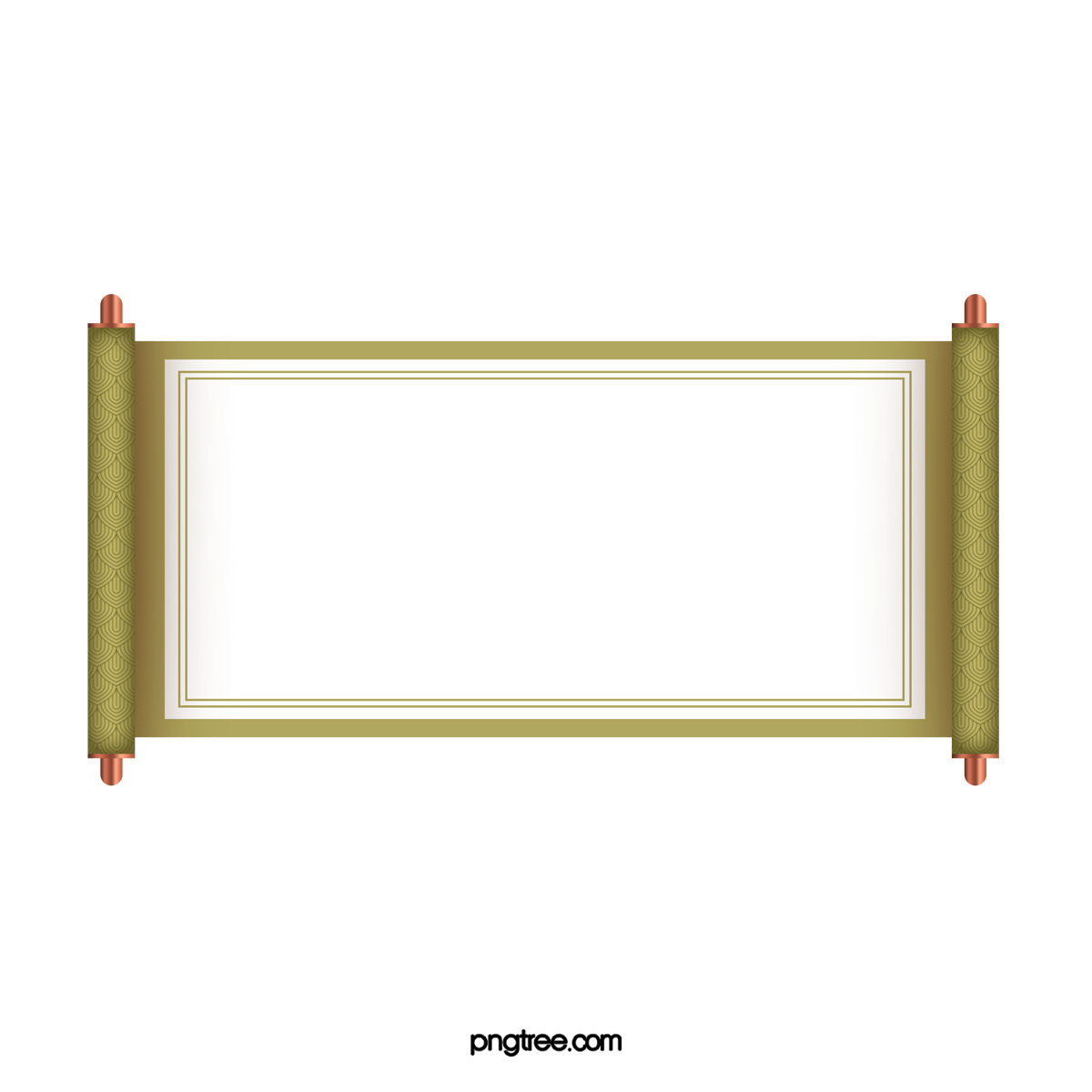 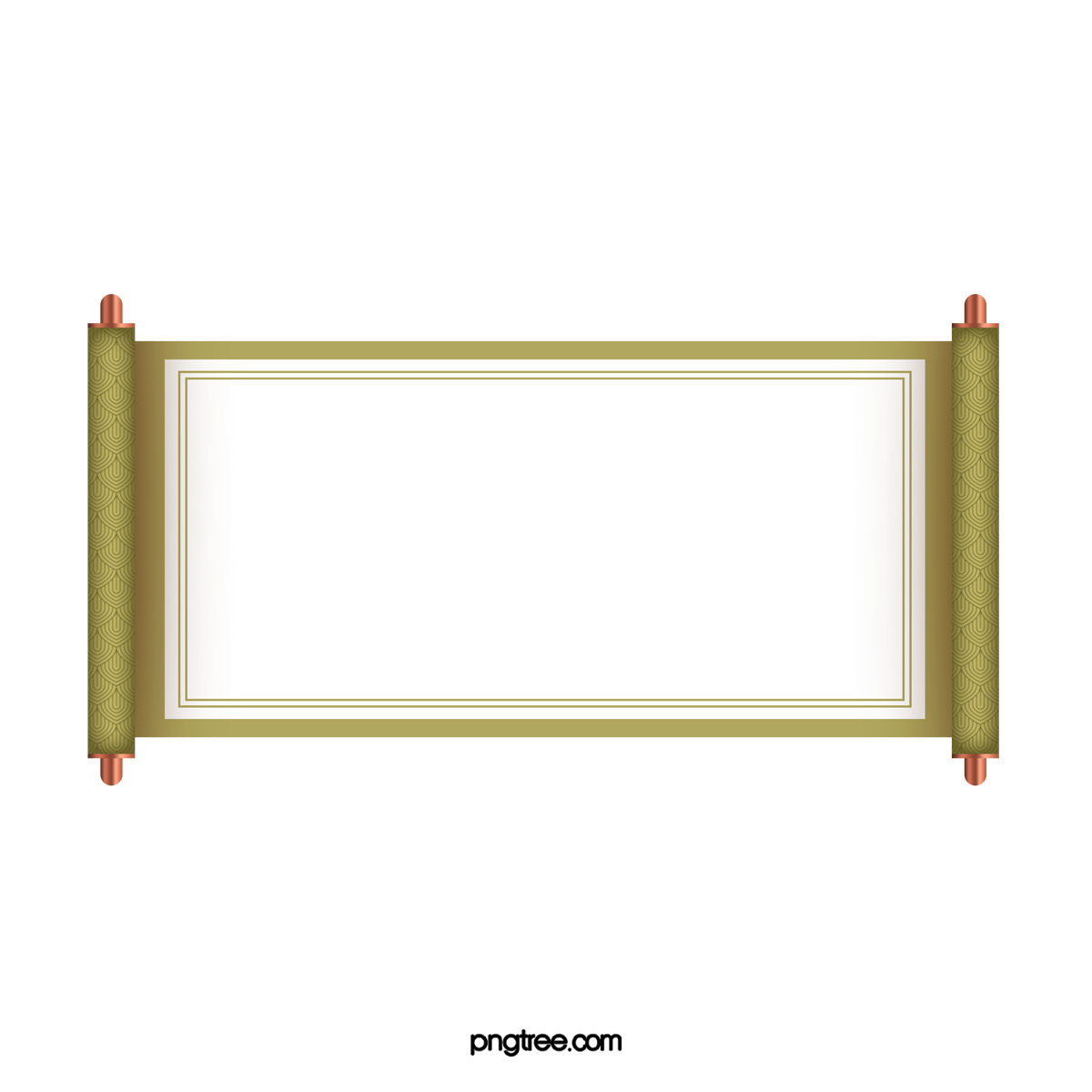 BÀI SỐ 2
ĐỌC NHẠC THEO KÍ HIỆU BÀN TAY
VỚI NHẠC ĐỆM
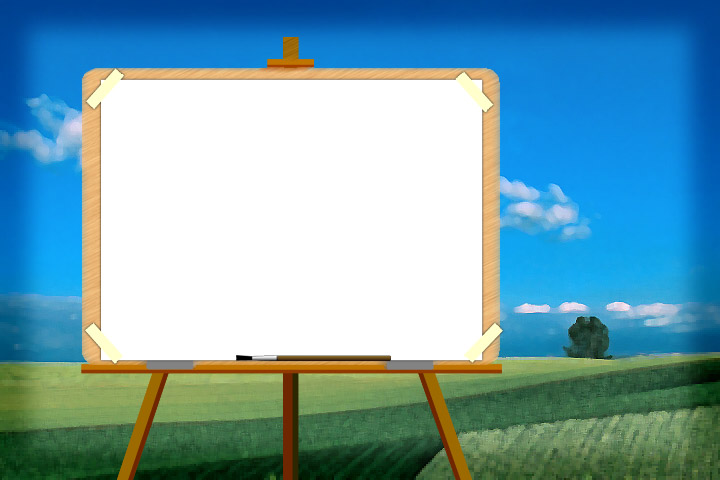 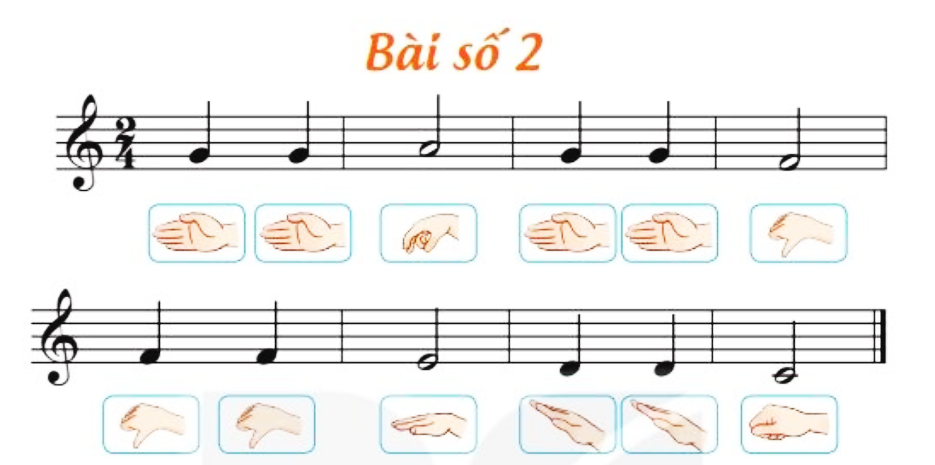 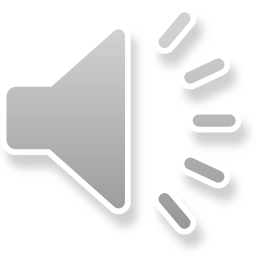 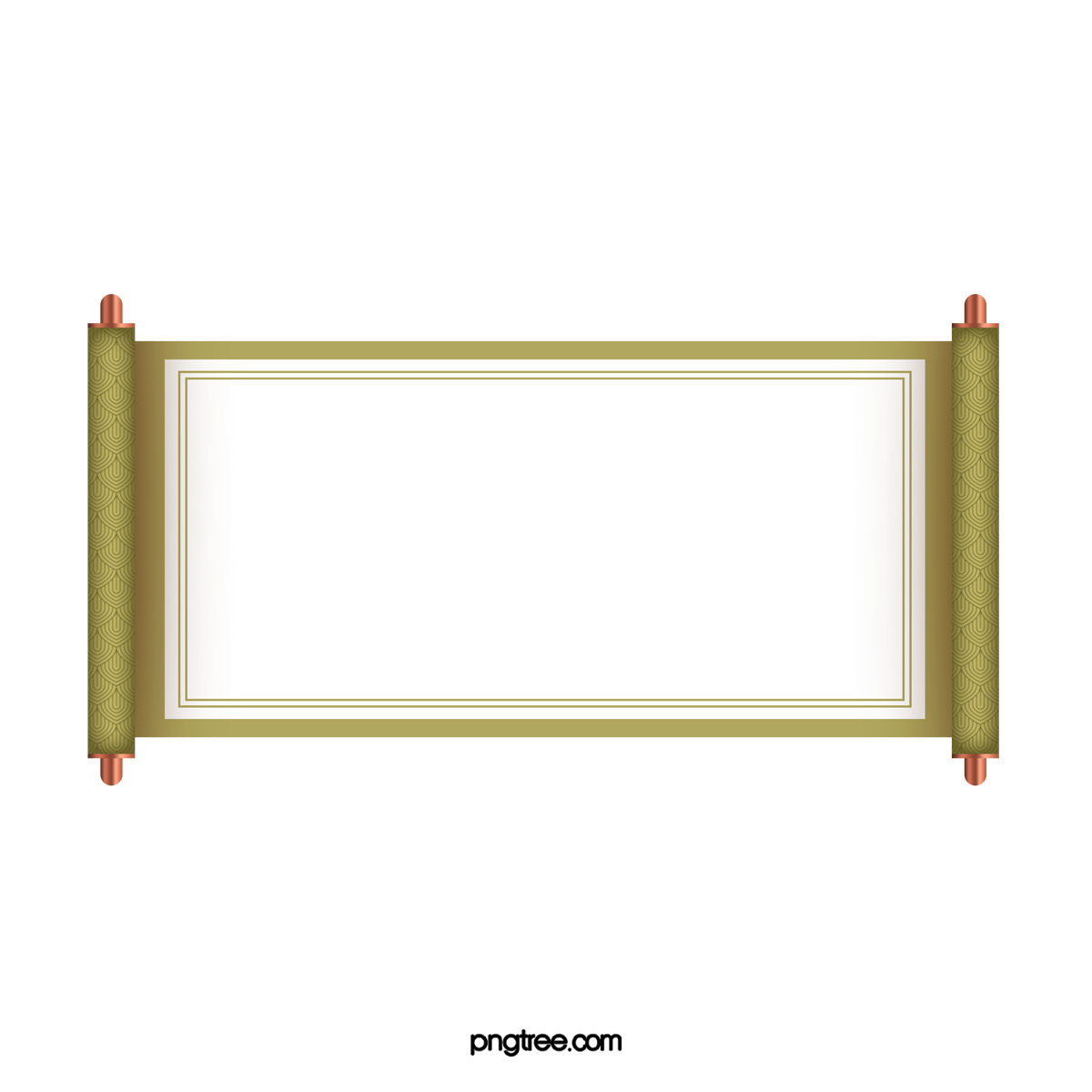 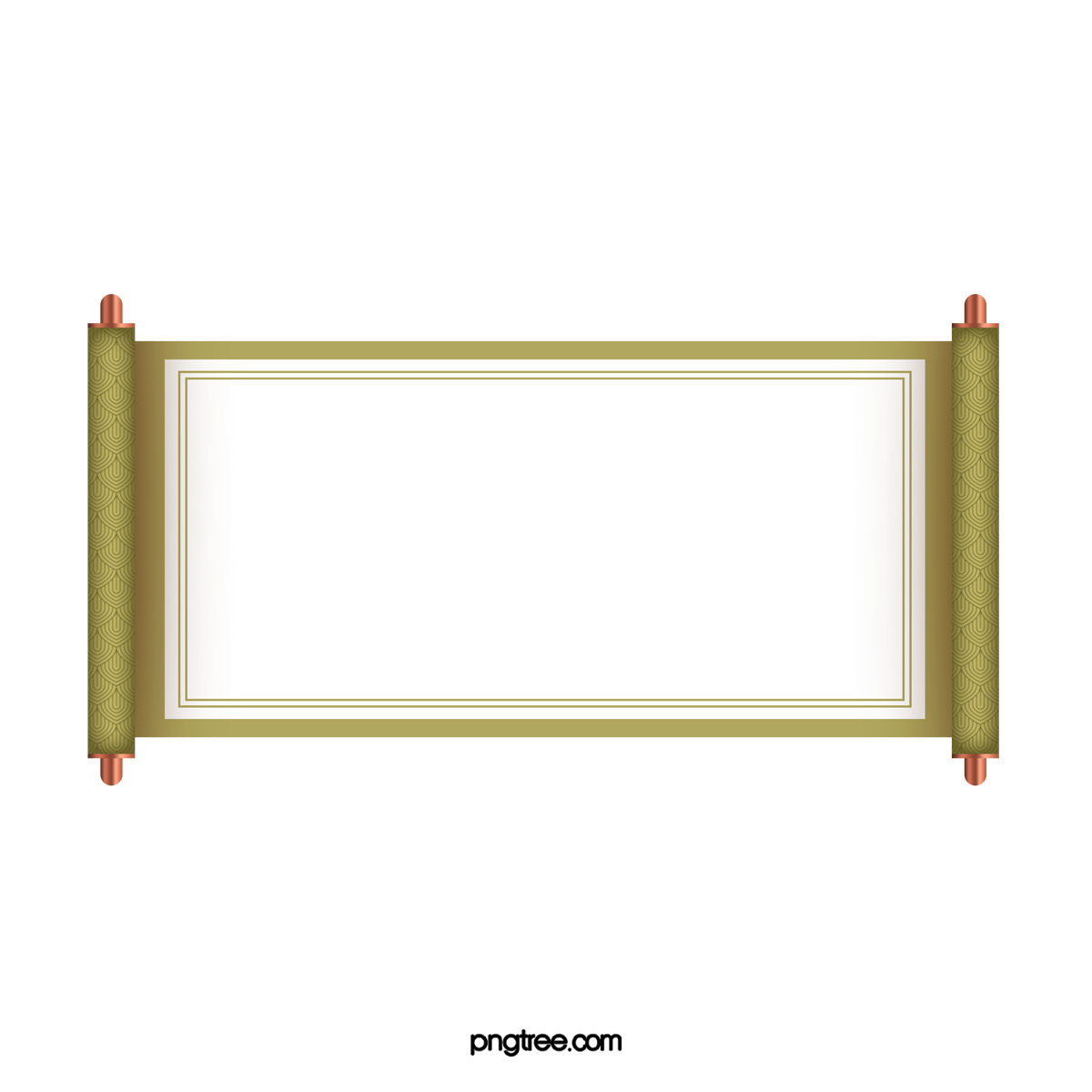 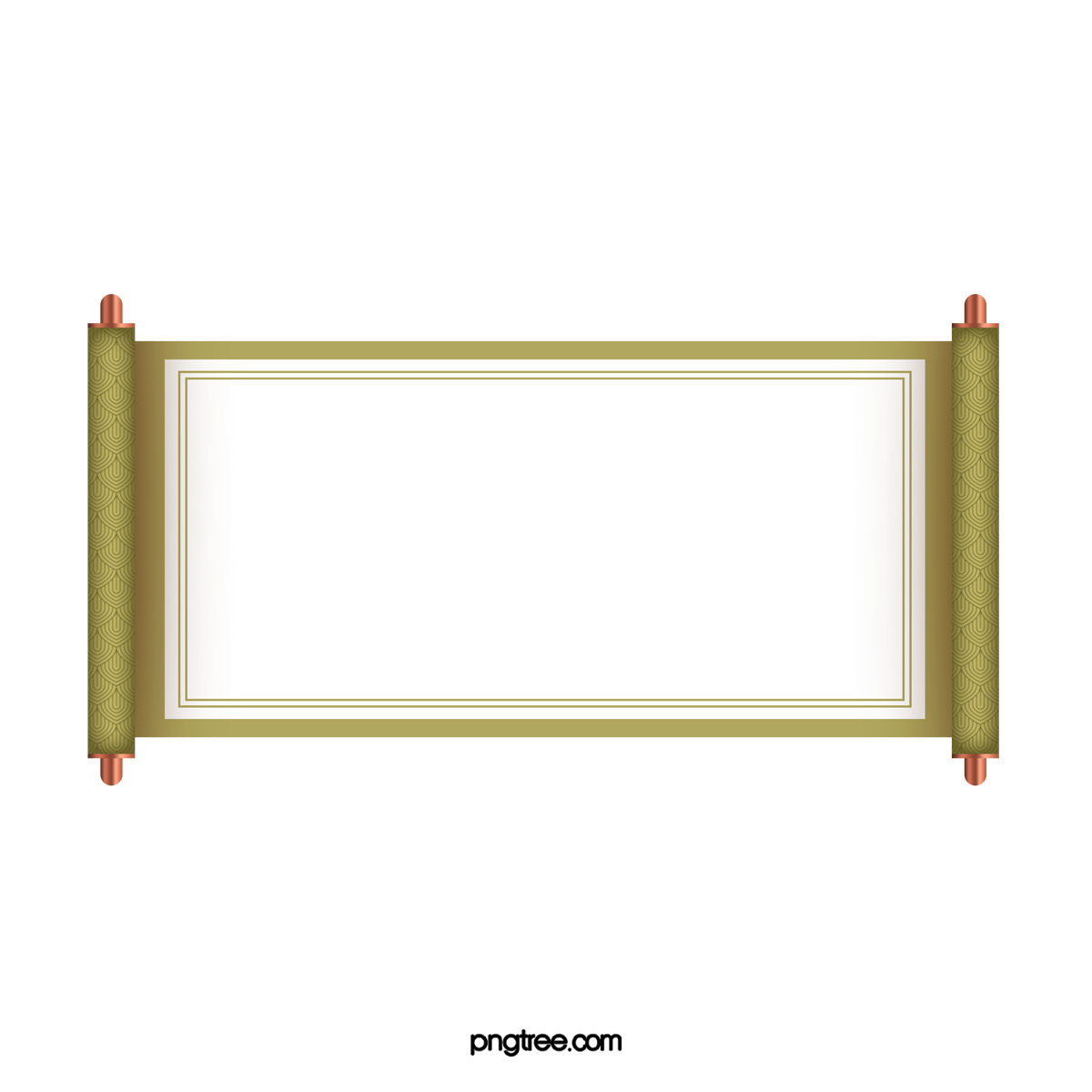 BÀI SỐ 2
ĐỌC NHẠC KẾT HỢP
GÕ ĐỆM THEO PHÁCH
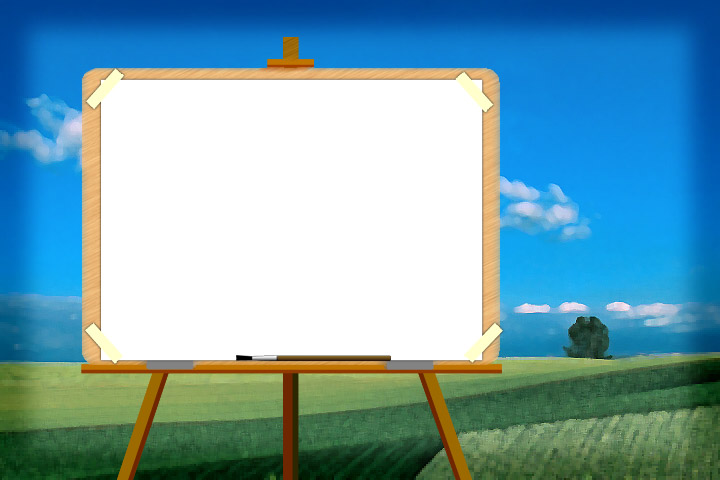 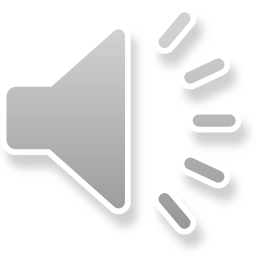 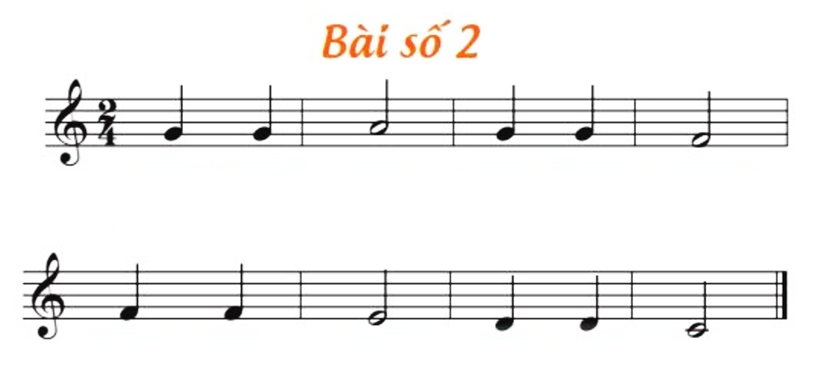 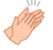 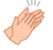 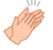 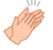 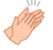 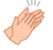 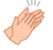 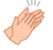 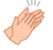 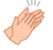 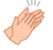 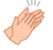 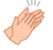 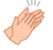 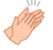 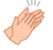 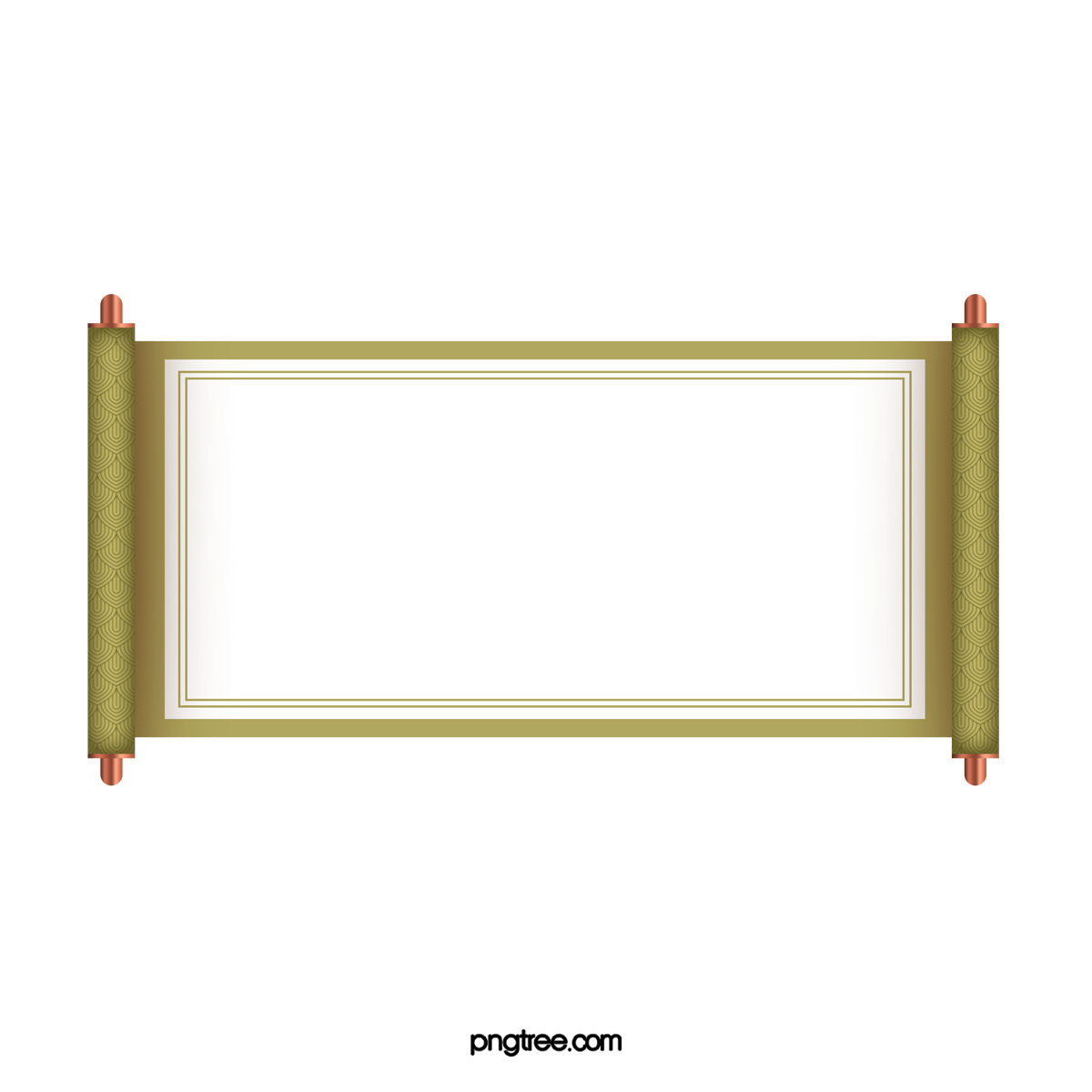 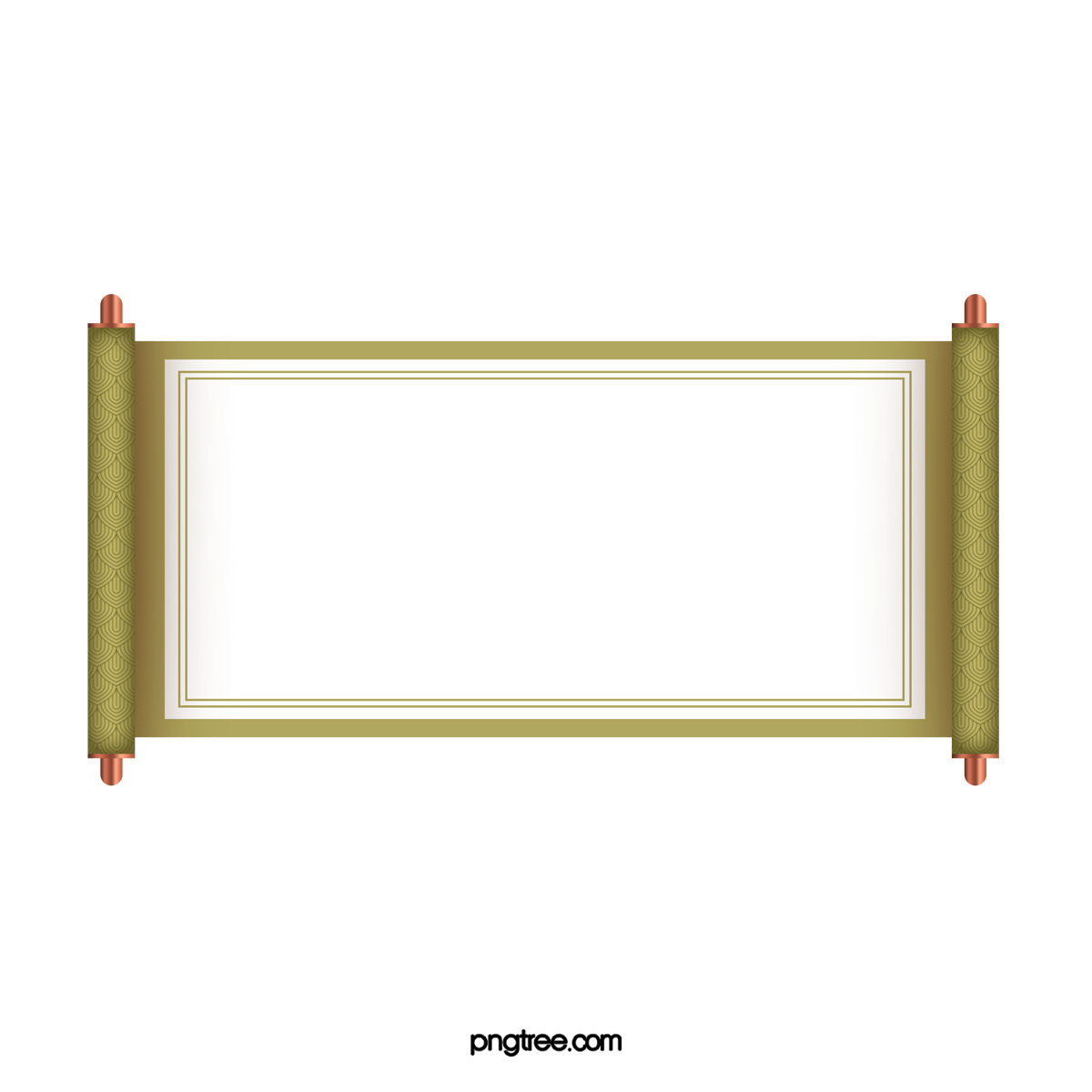 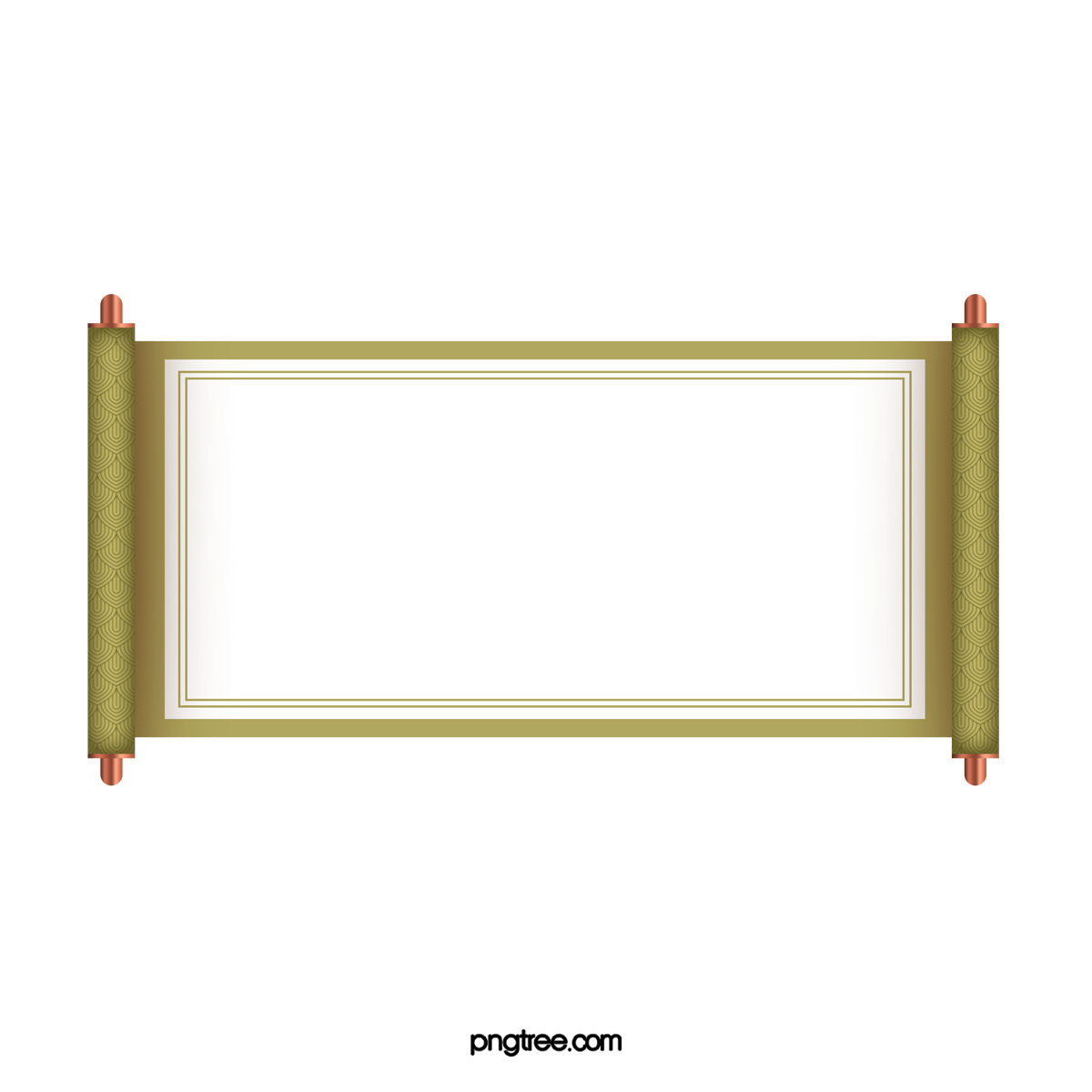 BÀI SỐ 2
ĐỌC NHẠC KẾT HỢP
VẬN ĐỘNG CƠ THỂ
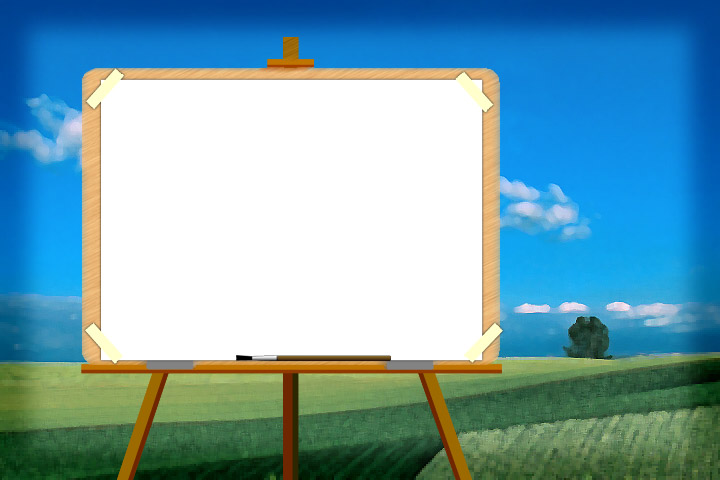 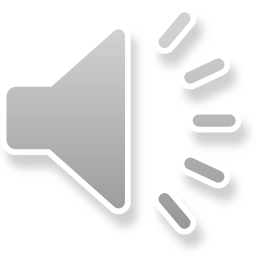 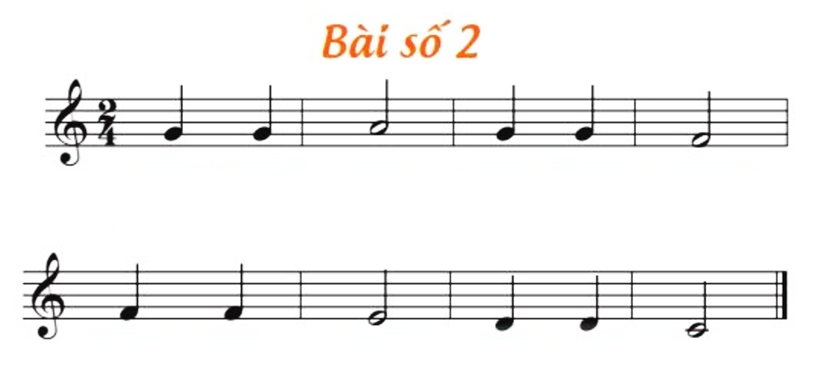 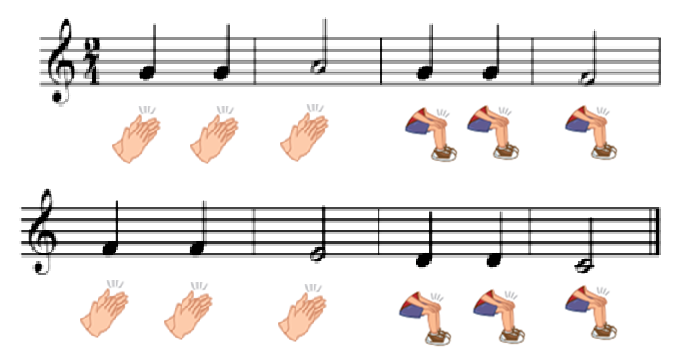 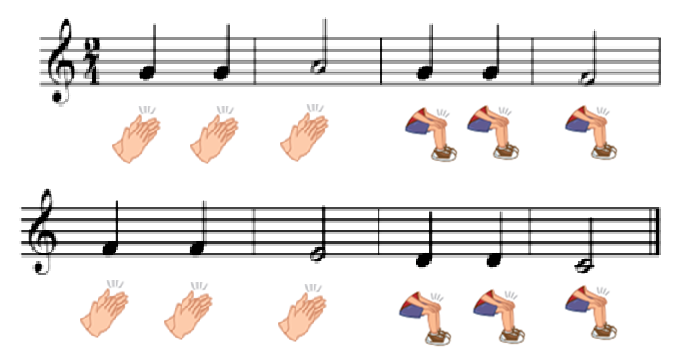 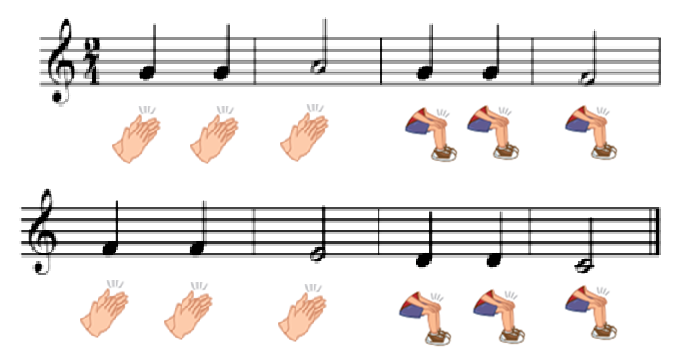 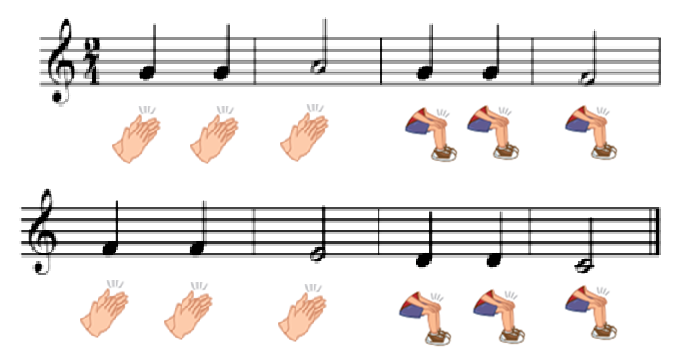 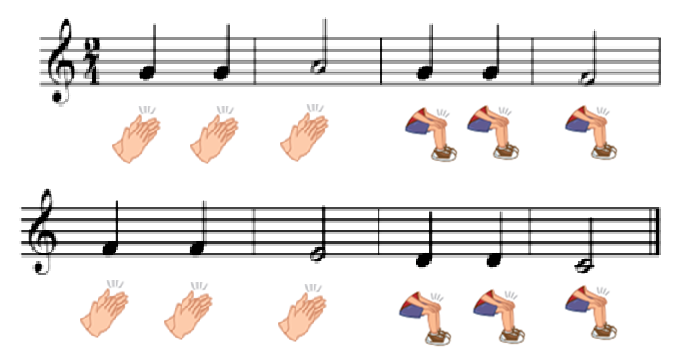 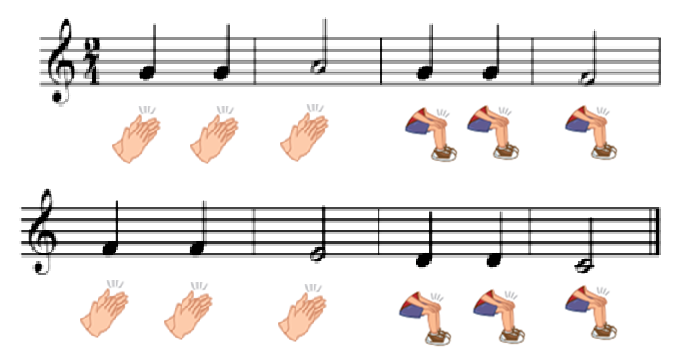 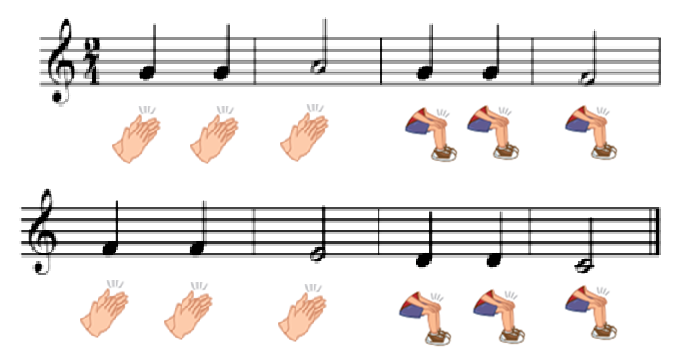 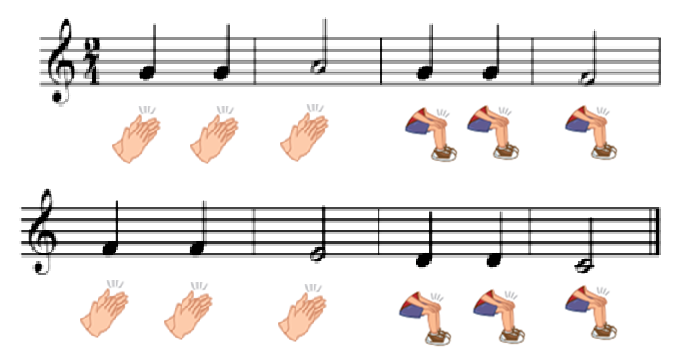 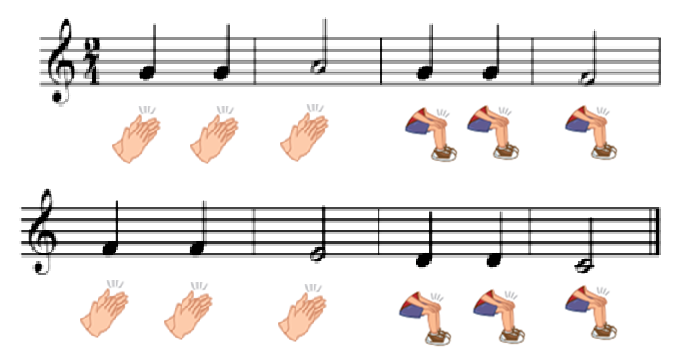 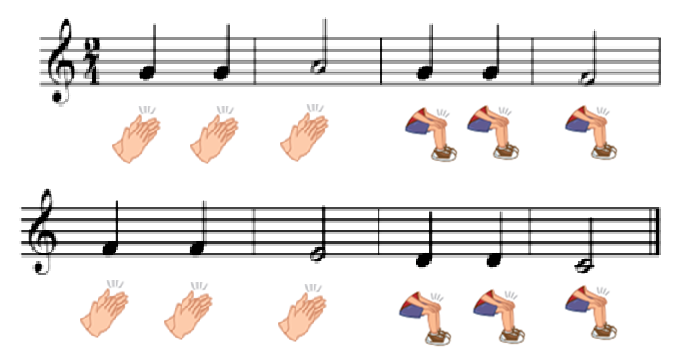 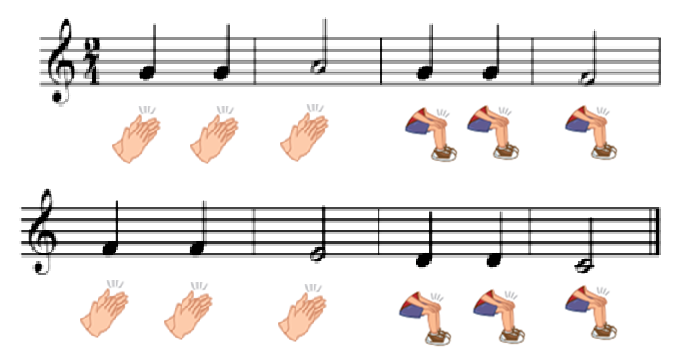 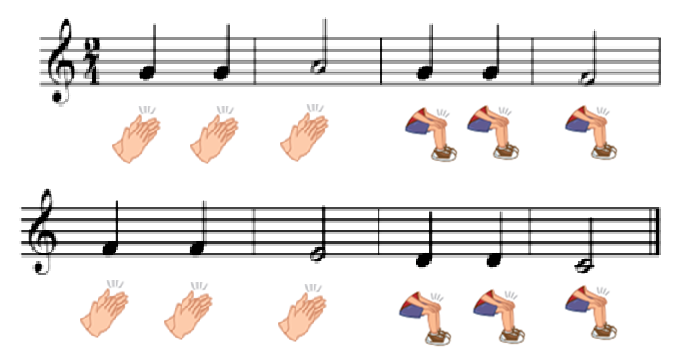 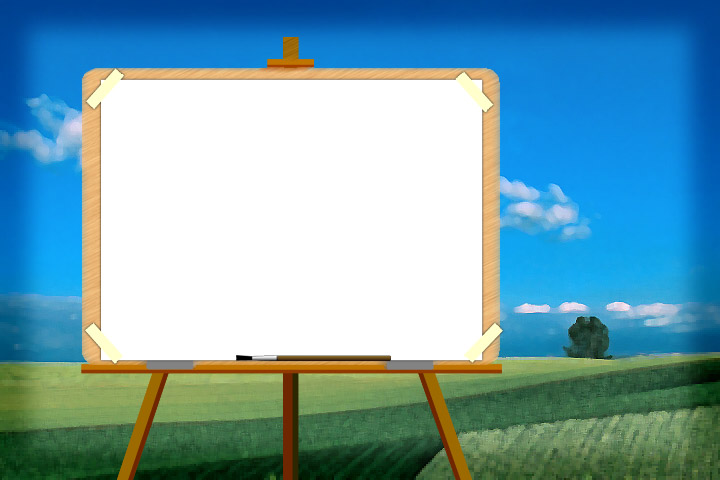 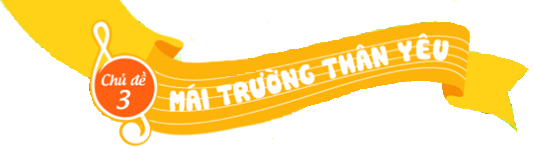 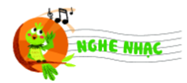 Bài hát: VUI ĐẾN TRƯỜNG
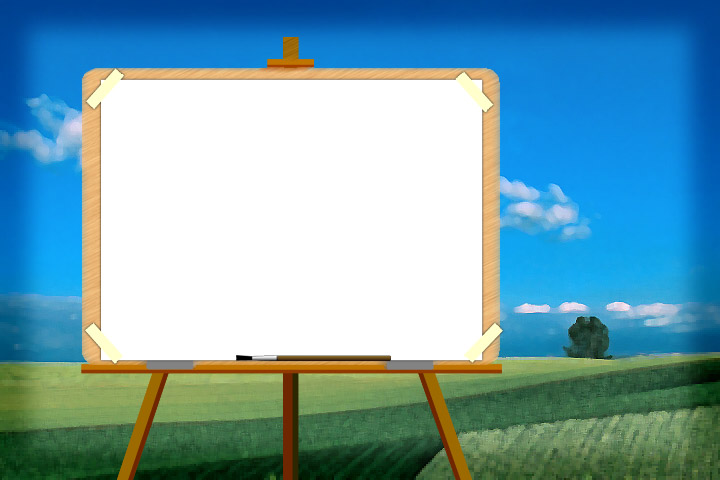 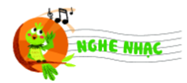 TÁC GIẢ - NHẠC SĨ LÊ QUỐC THẮNG
Nhạc sĩ Lê Quốc Thắng (bút danh: Nguyên Thanh) sinh 7/9/1962 tại Trà Vinh, hiện sống tại thành phố Hồ Chí Minh.
Một số tác phẩm chính: Phố xa, Tình xanh, Búp bê bằng bông, Nụ cười hồng, Mái trường mến yêu, …
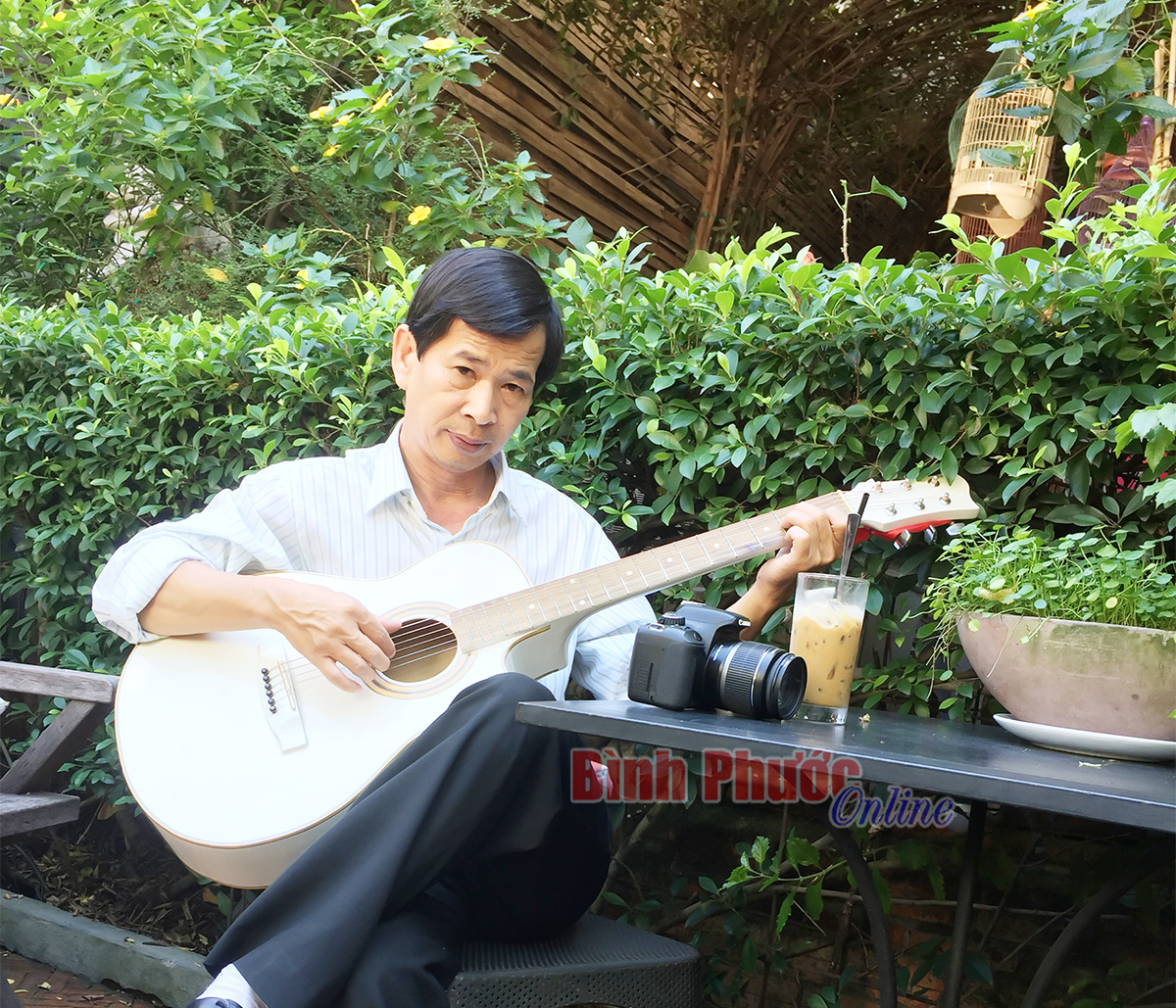 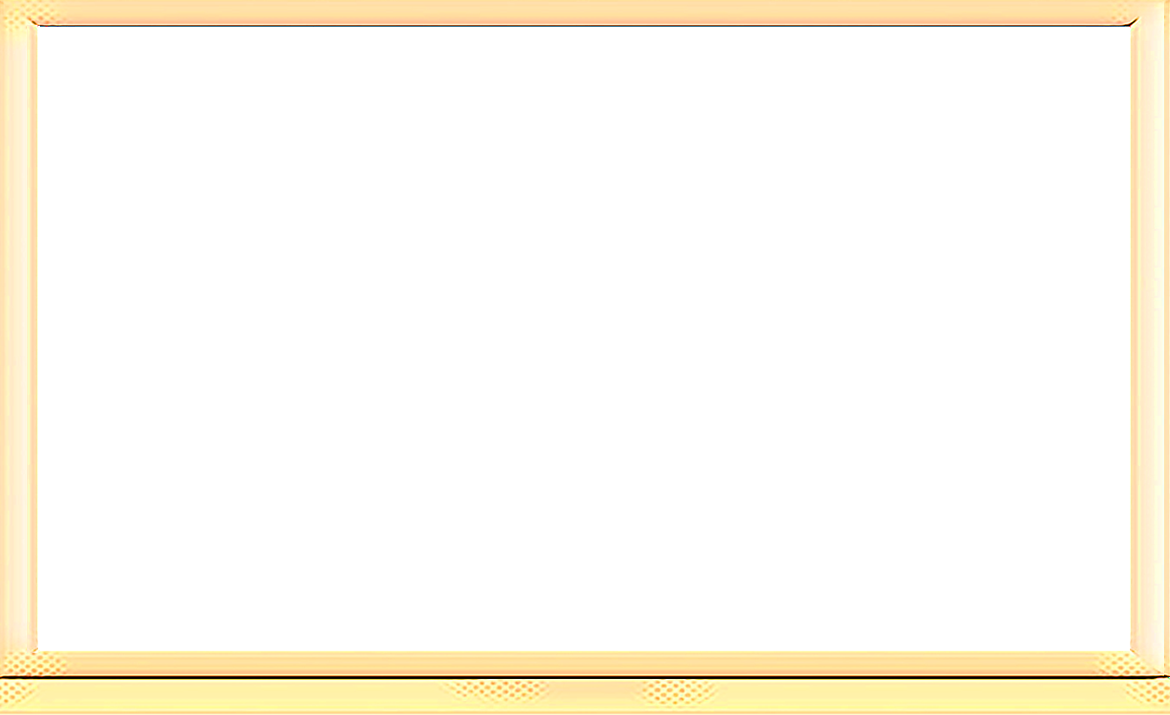 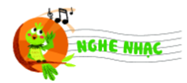 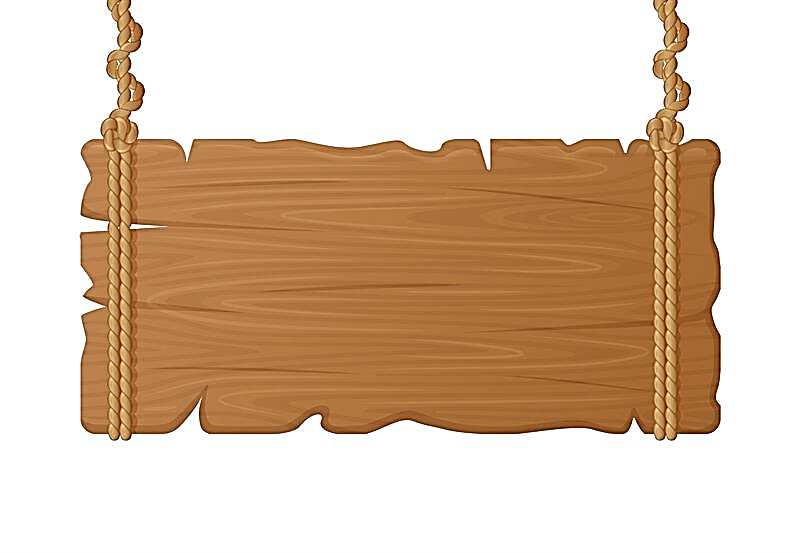 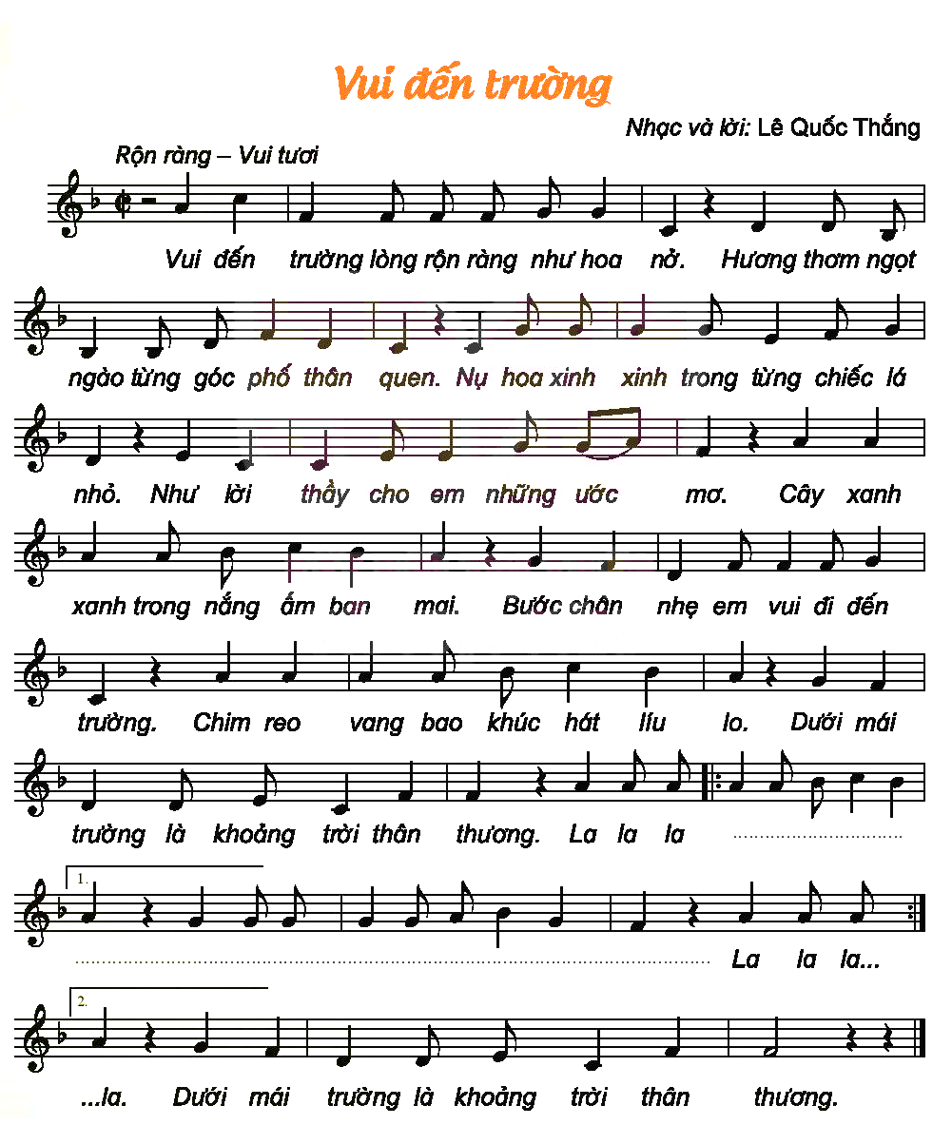 NHẠC ĐỆM
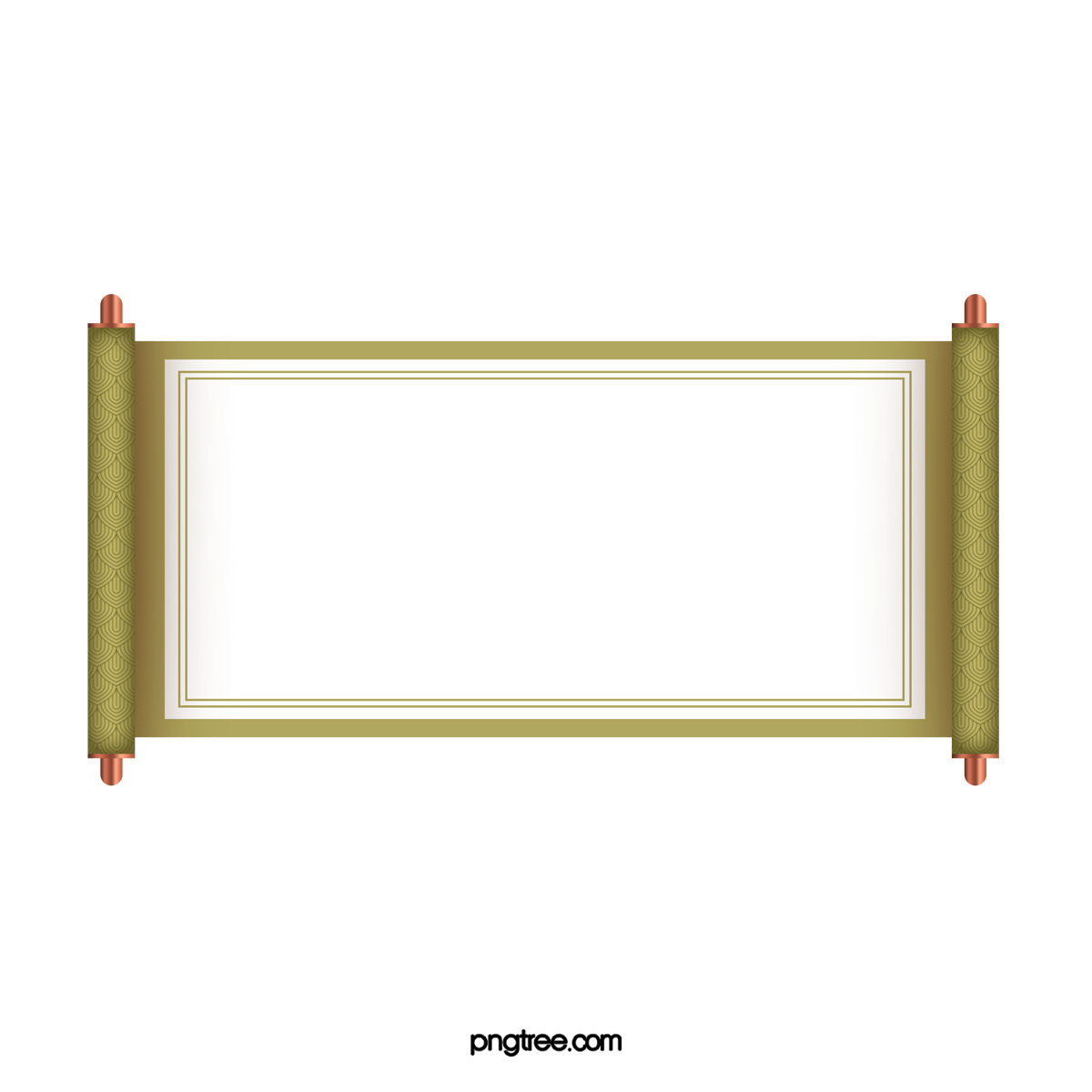 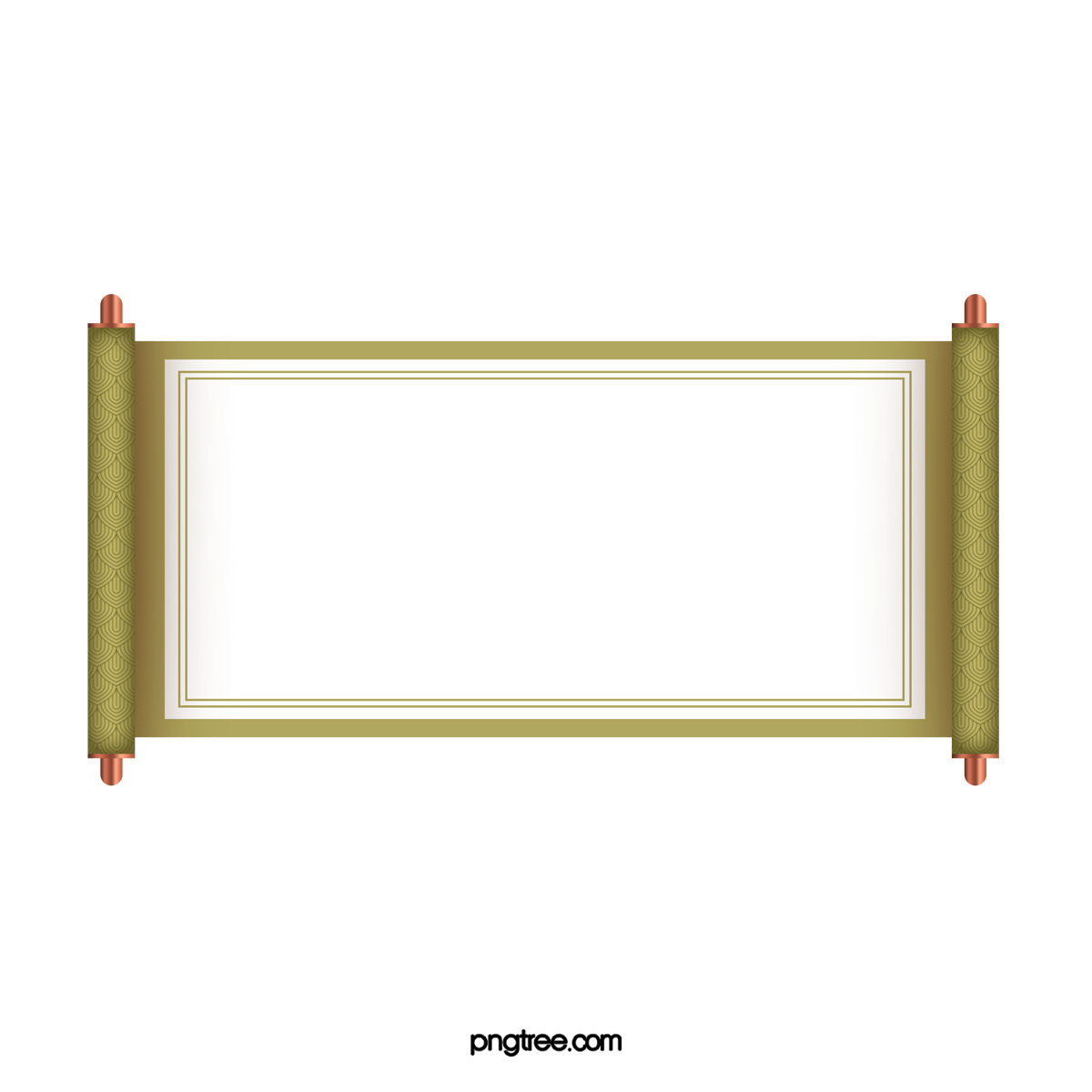 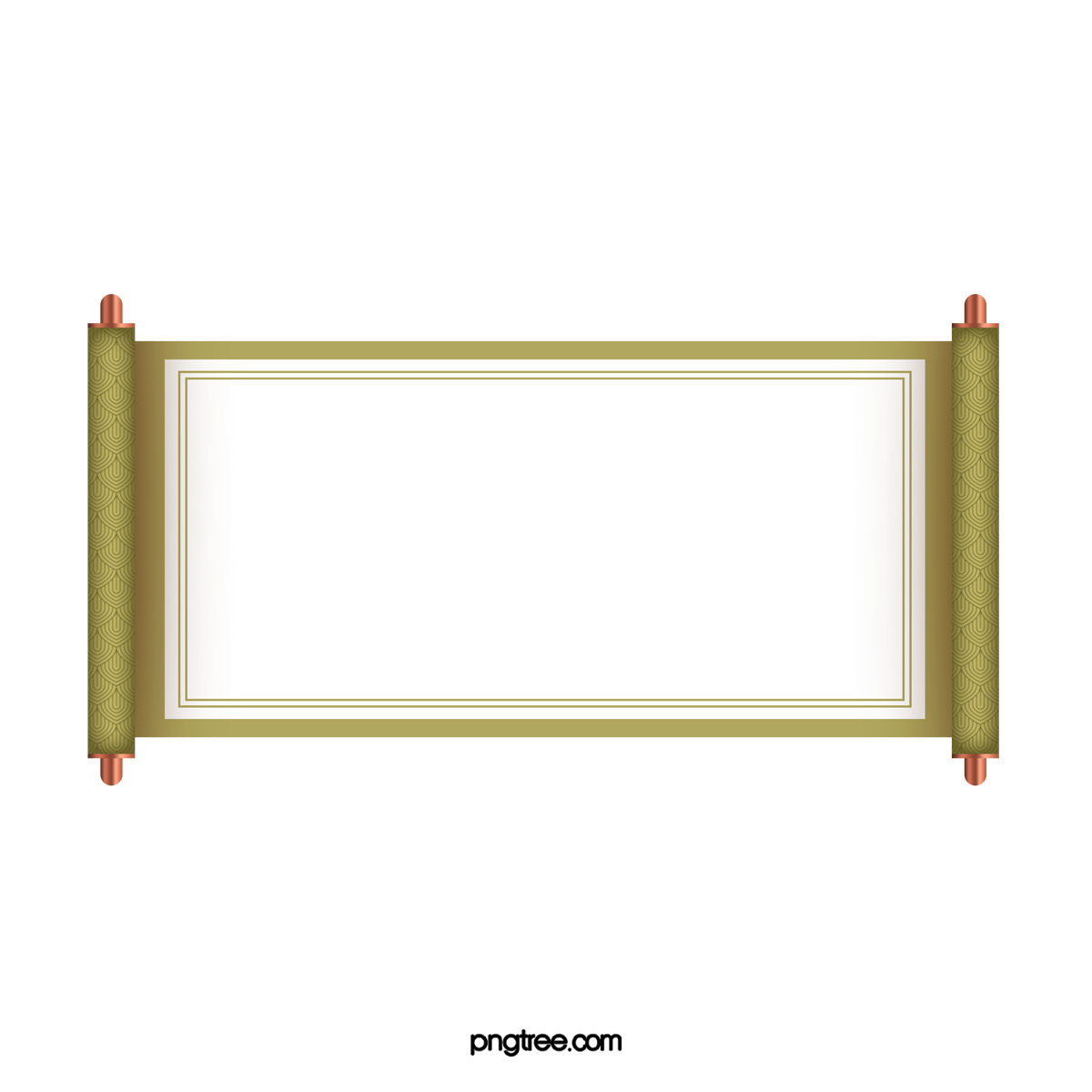 VUI ĐẾN TRƯỜNG
NGHE NHẠC KẾT HỢP
VẬN ĐỘNG CƠ THỂ
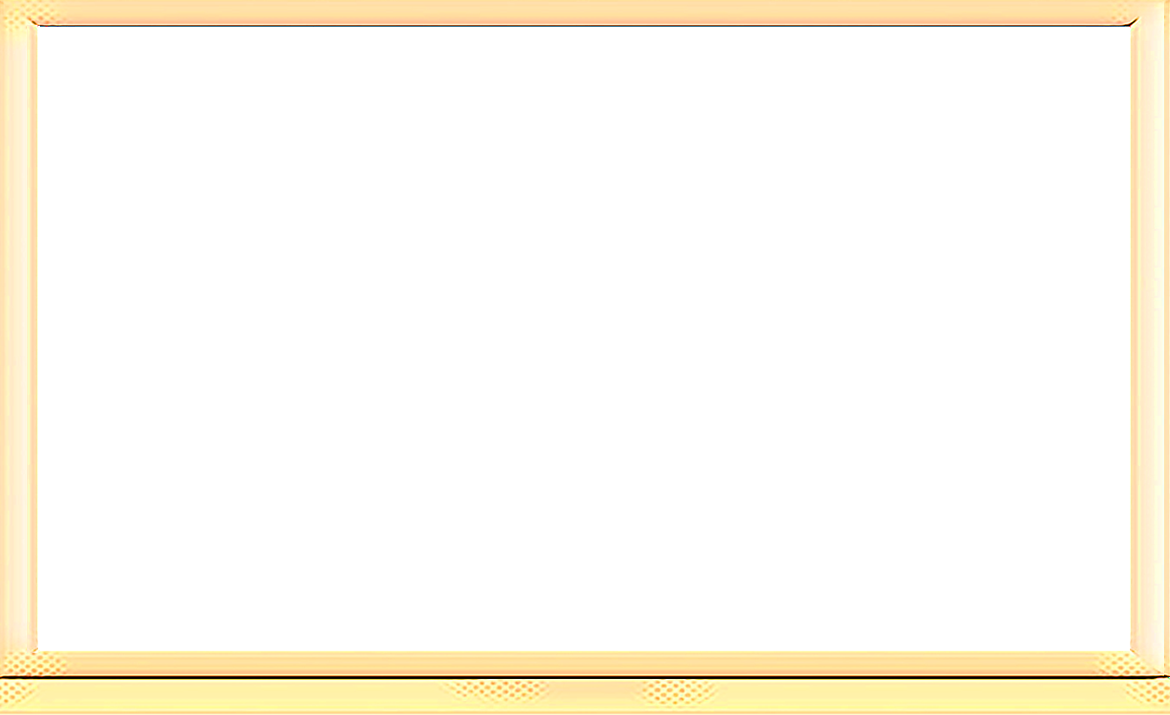 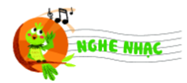 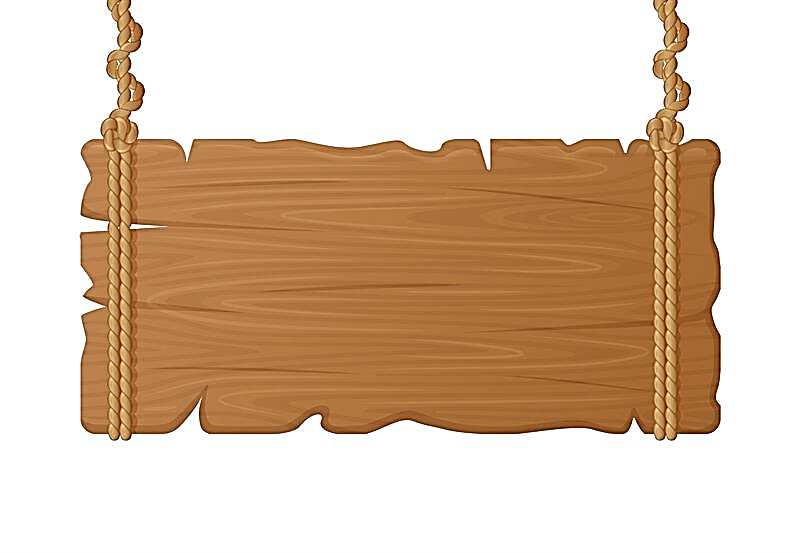 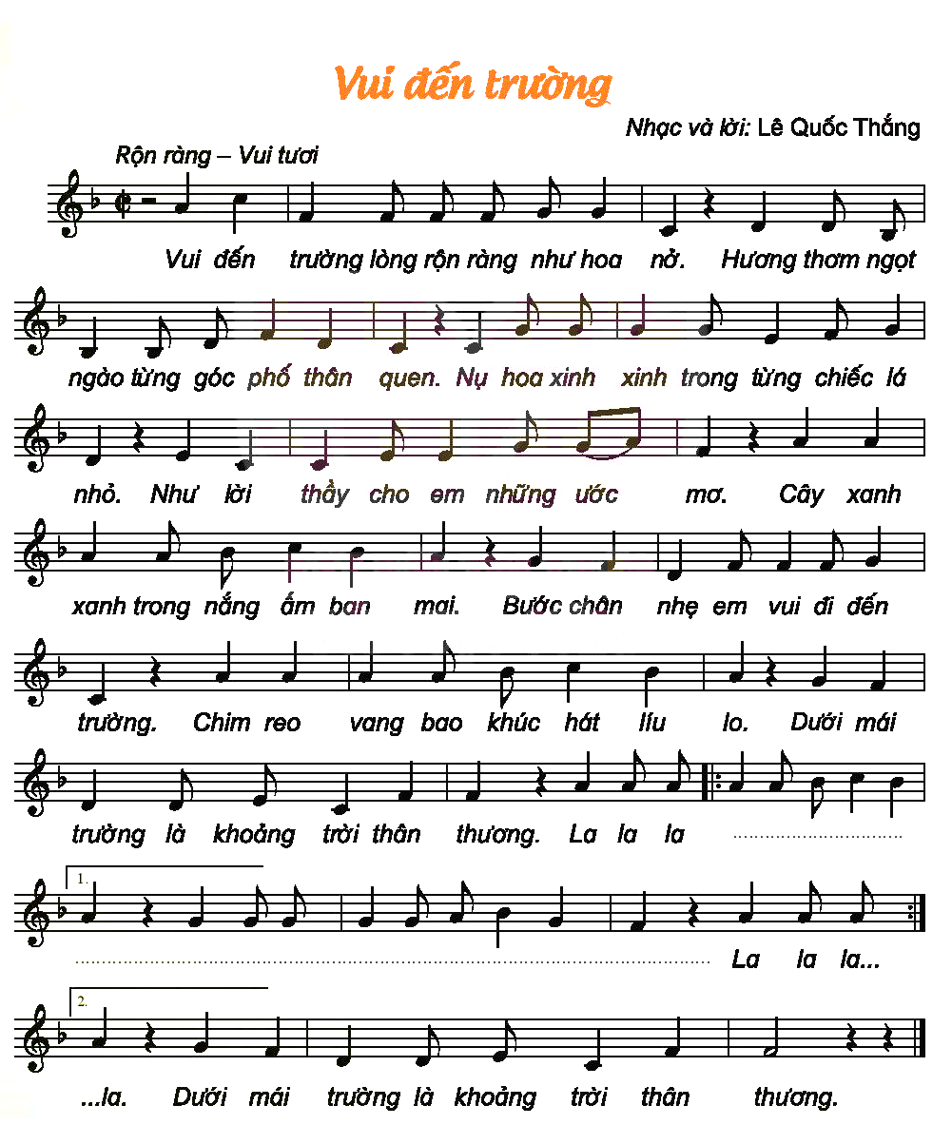 NHẠC ĐỆM